Care Pathways for the identification and management of depression in patients with CKD: a rapid scoping review.

Natalie Hall*2, Christina Pearce*1 Joanna Hudson1; Ken Farrington2; David Wellsted2; Julia Jones3; Shivani Sharma2; Sam Norton1; Paula Ormandy4, Nick Palmer5 and Joe Chilcot1

*joint first authors
1 Health Psychology Section, Psychology Department, Institute of Psychiatry, Psychology and Neuroscience, King's College London
2 Department of Psychology, School of Life and Medical Sciences, University of Hertfordshire
3 School of Health and Social Work; University of Hertfordshire 
4 School of Health and Society, University of Salford
5 Kidney Care


The work was funded by Kidney Research UK and The Stoneygate Trust (grant reference KS_RP_006_20190919)
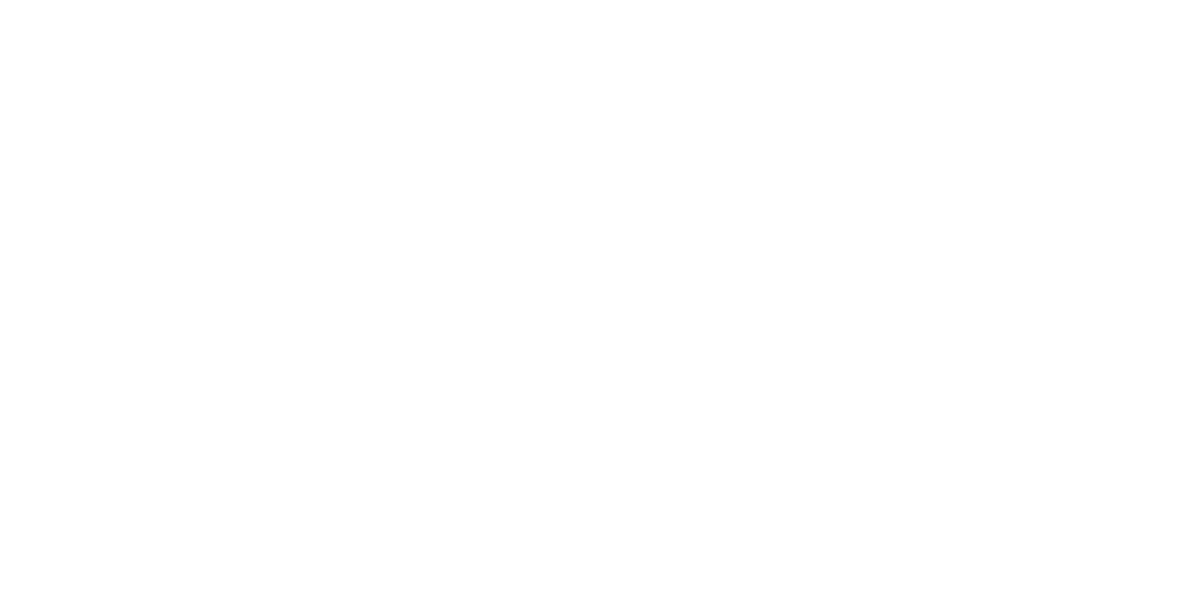 [Speaker Notes: Good evening, I’m Natalie Hall and I’ll be presenting a scoping review this evening on behalf of the moodmaps team.]
The Scoping Review.
Background: Depression is common in adults living with CKD and is associated with poorer health outcomes

Research Question: How is depression identified and managed in adult patients with CKD, since the publication of the NICE 2009 clinical guidelines


Eight relevant databases were utilised to identify appropriate literature, using a systematic search with pre-defined inclusion criteria.
Search Terms
(exp Renal Insufficiency, Chronic/ OR exp renal dialysis/ or kidney transplantation/)
AND
(exp Depression/ OR Mental Health/ OR exp Psychological Distress/)
AND
(exp Diagnosis/ OR screening.mp. OR exp Guideline/ OR clinical practice.mp. OR treatment guidelines.mp. OR exp Evidence-Based Practice/)
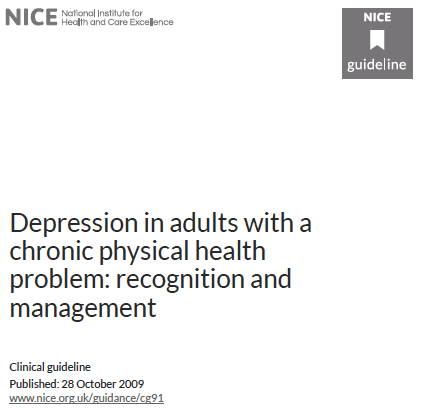 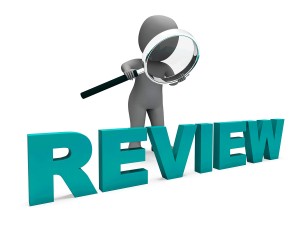 [Speaker Notes: Depression is highly prevalent across Chronic Kidney Disease. However, it is challenging to diagnose in CKD due to overlapping somatic symptoms such as fatigue and changes to appetite. 
In England in 2009 the National Institute for Health and Care Excellence published guidelines for depression in patients with chronic physical health problems, recommending a stepped care model dependent on the severity of depression. However, these did not specifically reference CKD. 
This rapid scoping review sort to investigate how depression is identified and managed in adult patients with CKD since the publication of the Nice guidelines. 
The review was guided by the Joanna Brigs Institute methodological framework for scoping reviews and after identifying the research question and search terms we systematically searched 8 key databases for relevant literature.]
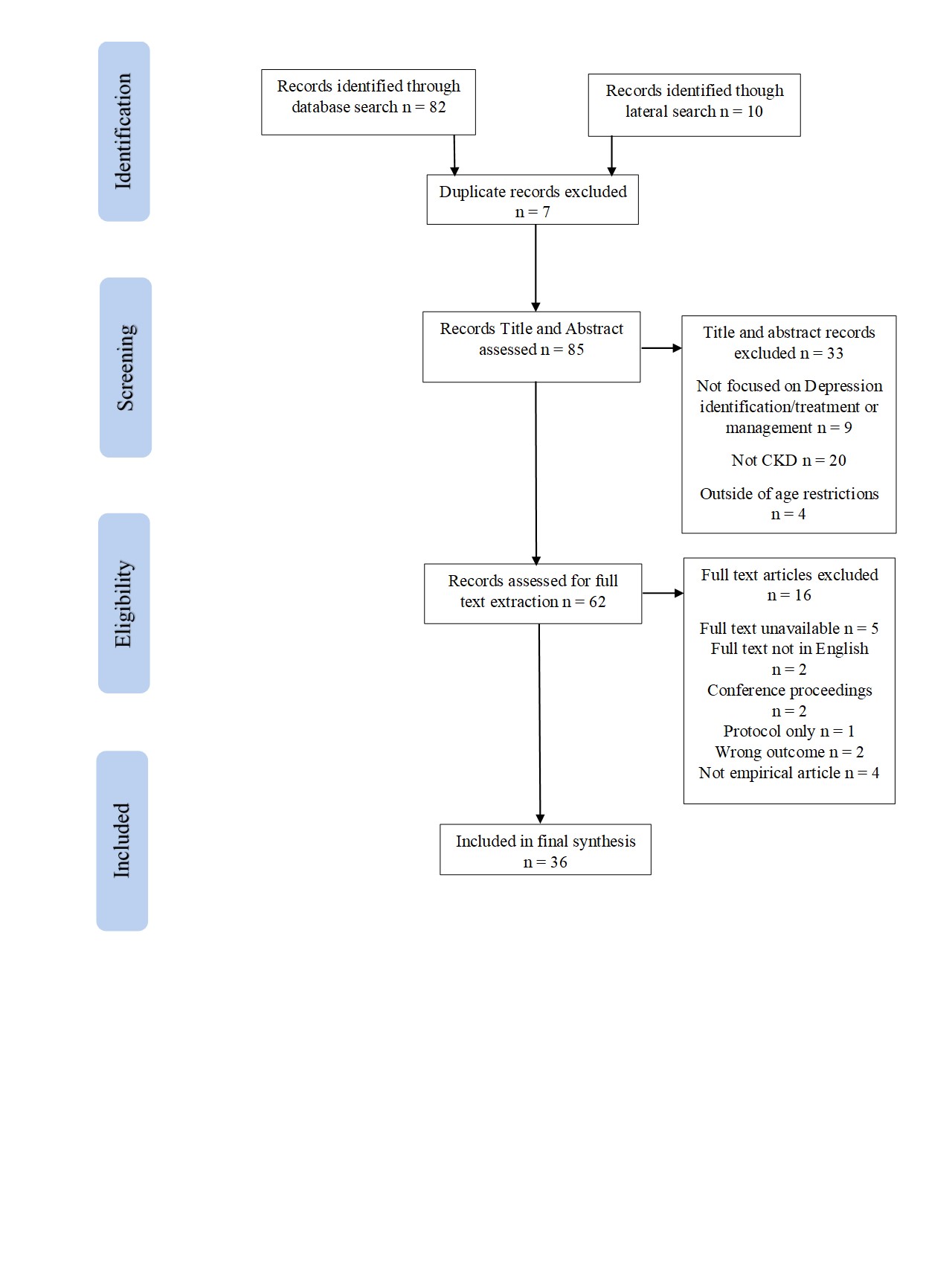 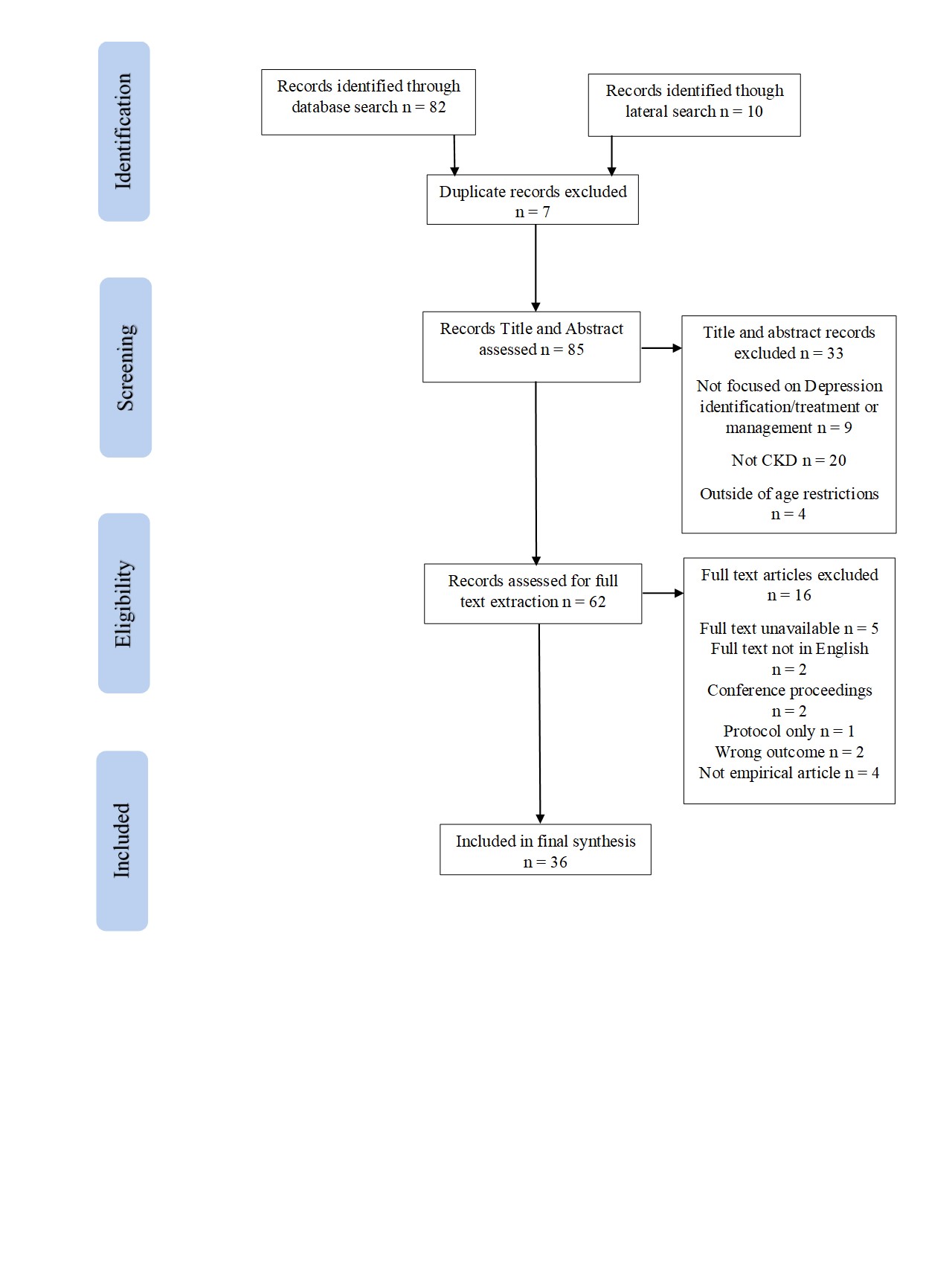 Article identification and record extraction.
Search results:
92 records were identified 
56 records were excluded

Extracted information:
Study and patient characteristics
Identification of Depression
Management of Depression

Data extraction was undertaken by authors CP and NH 
The data were recorded independently with 10% checks completed for data accuracy across each researchers work
PRISMA Flow chart of study selection process.
[Speaker Notes: Of the 92 records initially identified 56 were excluded for reasons such as not have depression outcomes or the wrong age, and 36 were deemed relevant for full article extraction by 2 independent researchers.  
The information extracted from these full articles were grouped into 3 categories for the purpose of reporting.]
Take home message from results.
An national practice patterns assessment is needed exploring how depression is identified and treated in CKD rather than further research studies. 
This will help create specific depression guidelines for patients with CKD in the UK.
[Speaker Notes: Of the articles extracted the majority were base in the UK, USA and wider Europe and of a cross-sectional questionnaire study design, with few UK studies referencing the Nice guidelines.
The majority of articles focused on the identification of depression and the most common screening tools utilised were the Beck Depression Inventory, Patient Health Questionnaire and Hospital Anxiety and Depression Scale. The BDI and PHQ have been validated in renal populations. The prevalence of depression varied from 17% to 45.3% depended on the tools such as screening questionnaire and diagnostic interview and populations utilised.  
Fewer studies focused on the management of depression, and of these the majority proposed Cognitive Behavioural Therapy as a safe and effective treatment in CKD patients. With regards to antidepressants, the most commonly prescribed being Sertraline, there were no conclusive benefits but increased adverse effects reported after initiation.
In conclusion it is recommended that a National practice patterns assessment is needed rather than more research studies, to aid the creation of specific guidance for identifying and effectively managing depression in the UK CKD population.]
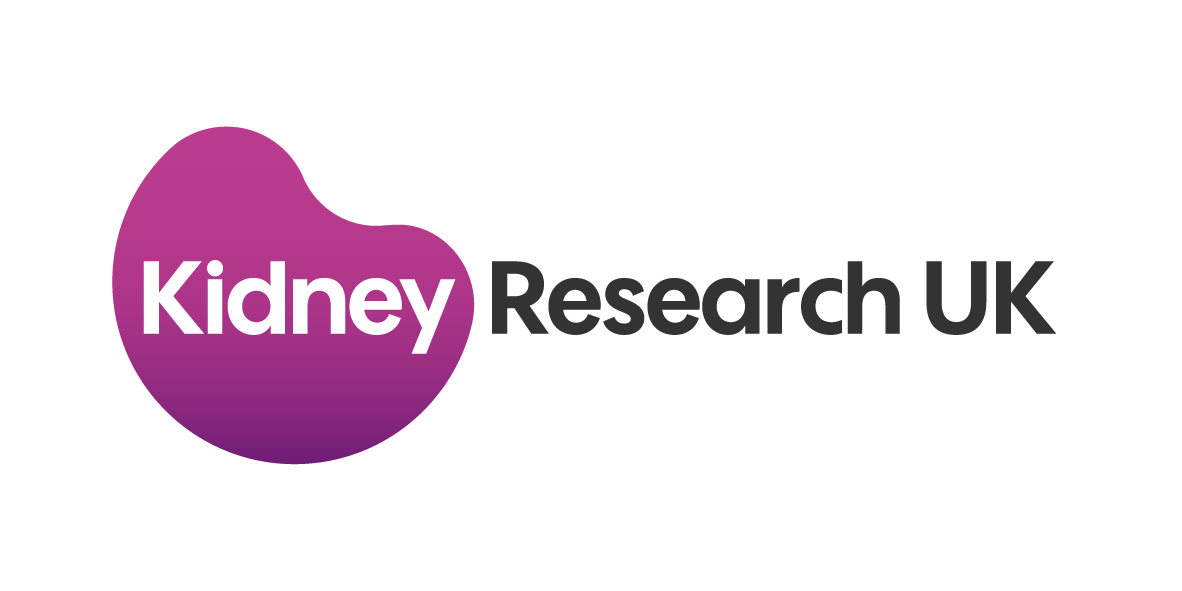 Thank you for listening.
Email: n.hall4@herts.ac.uk and christina.pearce@kcl.ac.uk
   				      	@ChristinaJCP @joe_chilcot
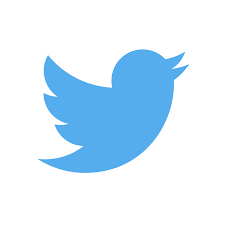 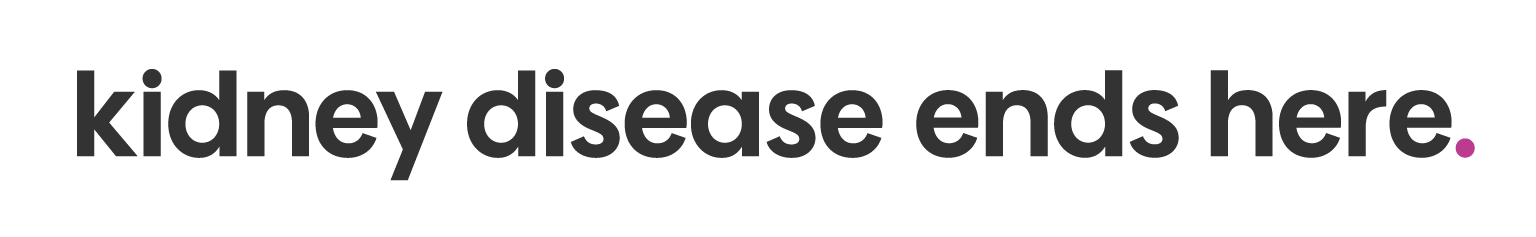 Kidney Research UK is a limited company registered in England. Registered office: Nene Hall, Lynch Wood Park, Peterborough PE2 6FZ. Registered charity no. 252892. Scottish charity no. SC039245. Registered company no. 905963.
T: 0300 303 1100 |  E: name@kidneyresearchuk.co.uk  |  www.kidneyresearchuk.org
[Speaker Notes: Thank you for listening.]